“Fortalecimiento de las capacidades para las Compras Públicas Sustentables (SPP) en Costa Rica”PROYECTO PILOTO GTM-CR
Maria Guzmán . Dirección de Gestión de Calidad Ambiental -.MINAET

Santo Domingo,19 octubre2011
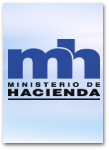 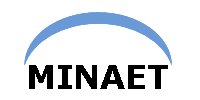 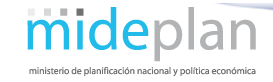 [Speaker Notes: FTM: GRUPO DE TRABAJO DE MARRUECOS]
Gestión del proyecto piloto en Costa Rica
Inicio: 2009
Comité Directivo: conformado por instituciones involucradas (interinstitucional e intersectorial) 

Punto focal nacional: DiGeCA – MINAET
Coordinación MINAET – Ministerio de  Hacienda 

Asesoría Técnica: PNUMA
Manual e instrumento.
Capacitación a formadores en metodología genérica
Comité Directivo
Integración:
Ministerio de Hacienda, MINAET, MEIC, MTSS, MIDEPLAN, UCCAEP (otros sectores productivos una vez que se definan los ámbitos a trabajar)
Funciones:
Seguimiento a la marcha del proyecto
Aportes según especificidad
Objetivos
Objetivo General del Proyecto Piloto SPP Mundial:
“Creación de capacidad para las compras públicas sustentables“

Objetivos Específicos:

Promover la creación de capacidades y apoyar el desarrollo de una política nacional . 

Adaptar y mejorar el enfoque  Compras Públicas Sustentables.
Logros del proyecto
Logros del proyecto
Dificultades
Logros complementarios
Manual para la implementación de Compras Verdes en el sector público de Costa Rica
Paz con la Naturaleza - Programa de Gestión Ambiental 
Apoyado por la Embajada Británica en CR
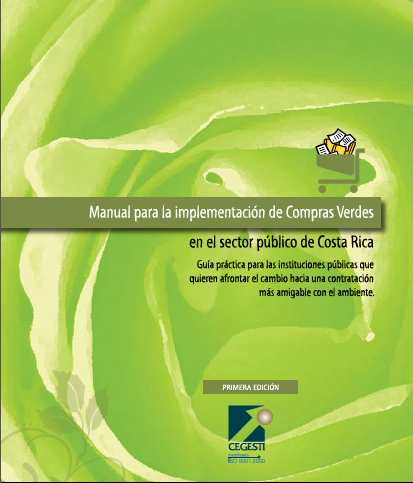 visita de 2 expertos españoles en compras públicas verdes y análisis de ciclo de vida para trabajar con el Ministerio de Hacienda en la “ambientalización “ de 8 Convenios Marco
Mas de 300 funcionarios públicos capacitados en Costa Rica

instituciones públicas definen sus políticas 
de compras verdes (ej. Municipalidad de Santa Ana, San Rafael de Heredia, RITEVE,
Contraloría General de la República, IMAS, ICE, CNFL, entre otros)
GRUPO DE TRABAJO CPV:
Ad-honorem
5 categorías de producto/servicio

Incluyó estudios de mercado y  presentación a los proveedores de los criterios sustentables (ej. Sector mobiliario en la CICR)
Paz con la Naturaleza - Programa de Gestión Ambiental – 
Apoyado por la Embajada Británica en CR
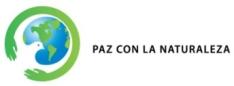 Guías de gestión ambiental en el sector público

 Tours ambientales de funcionarios públicos

- Más de 25 empresas involucradas

- Casos exitosos en instituciones públicas

- Capacitaciones (más de 400 funcionarios públicos sensibilizados)
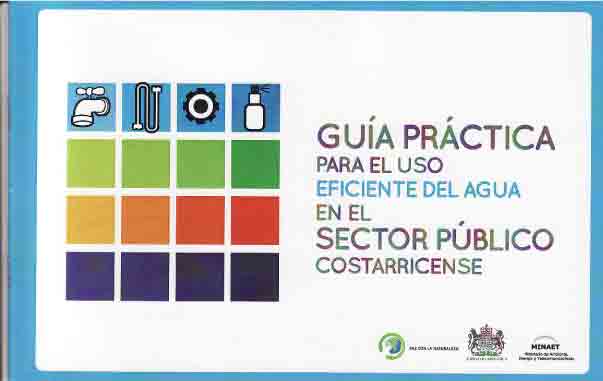 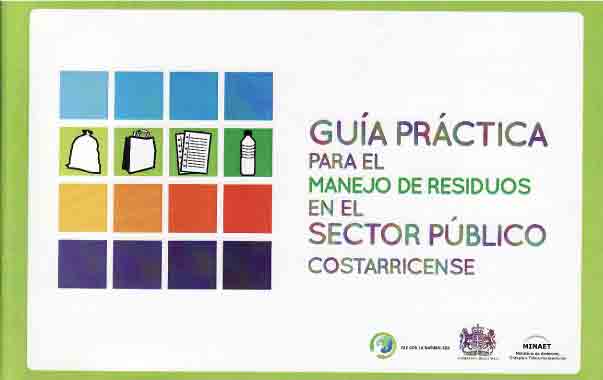 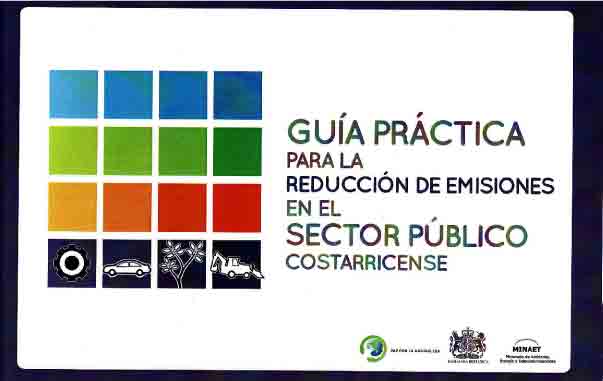 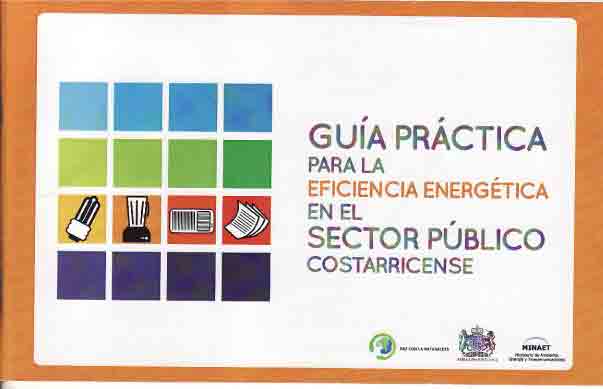 Disponibles en la web de DIGECA – MINAET
http://www.digeca.go.cr/ambientalizacion/guiasambientales.html
Guía de compras públicas sustentables
Criterios sustentables para 10 categorías de producto/servicio:
Equipo de cómputo
- Equipo de oficina
- Impresión y reproducción
- Limpieza
- Suministros de oficina
- Vehículos
- Servicios de alimentación
- Vestuario
- Publicidad
- Servicios de vigilancia
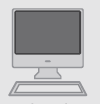 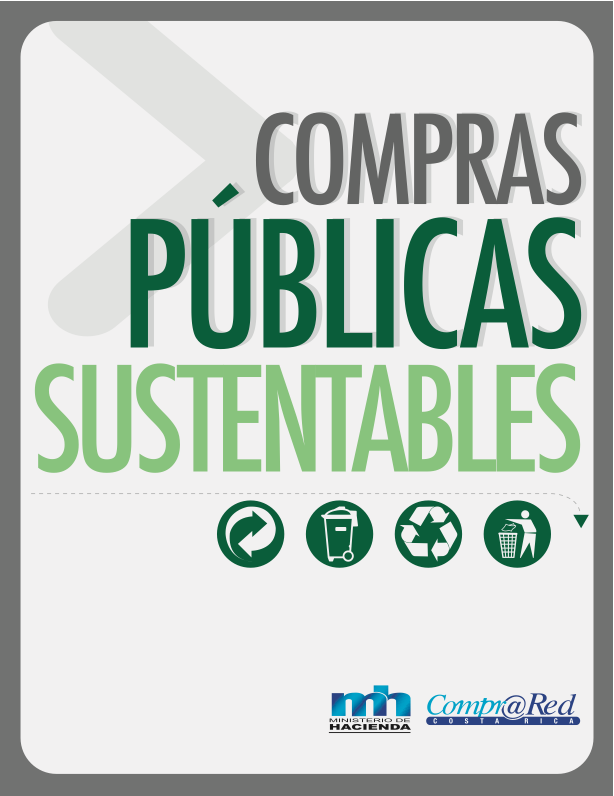 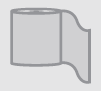 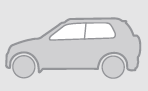 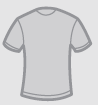 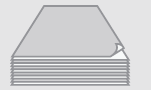 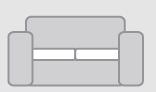 Proyecto de compras sustentables – Ministerio de Hacienda
PROCESO DE CONSULTA:
Proveedurías institucionales (6 talleres, mas de 200 funcionarios consultados/capacitados)

Ministerio de Trabajo, DIGECA (MINAET), IHOBE, PNUMA

Otras organizaciones: PNUD, Comercio Justo, SAI, Ministerio de Agricultura, 
Ministerio de Salud,  INS, CCSS, INAMU

Sector privado: Encuestas, talleres y entrevistas personales con empresas de todos los sectores trabajados

La versión borrador de la guía se puso a consulta pública  en CompraRed durante más de un mes

Prioridades nacionales  y compromisos internacionales tanto en lo ambiental como social.
RETOS
Muchas Gracias por su Atención
http// digeca.minae.go.cr
digeca@minae.go.cr

Tel: 2233 0270